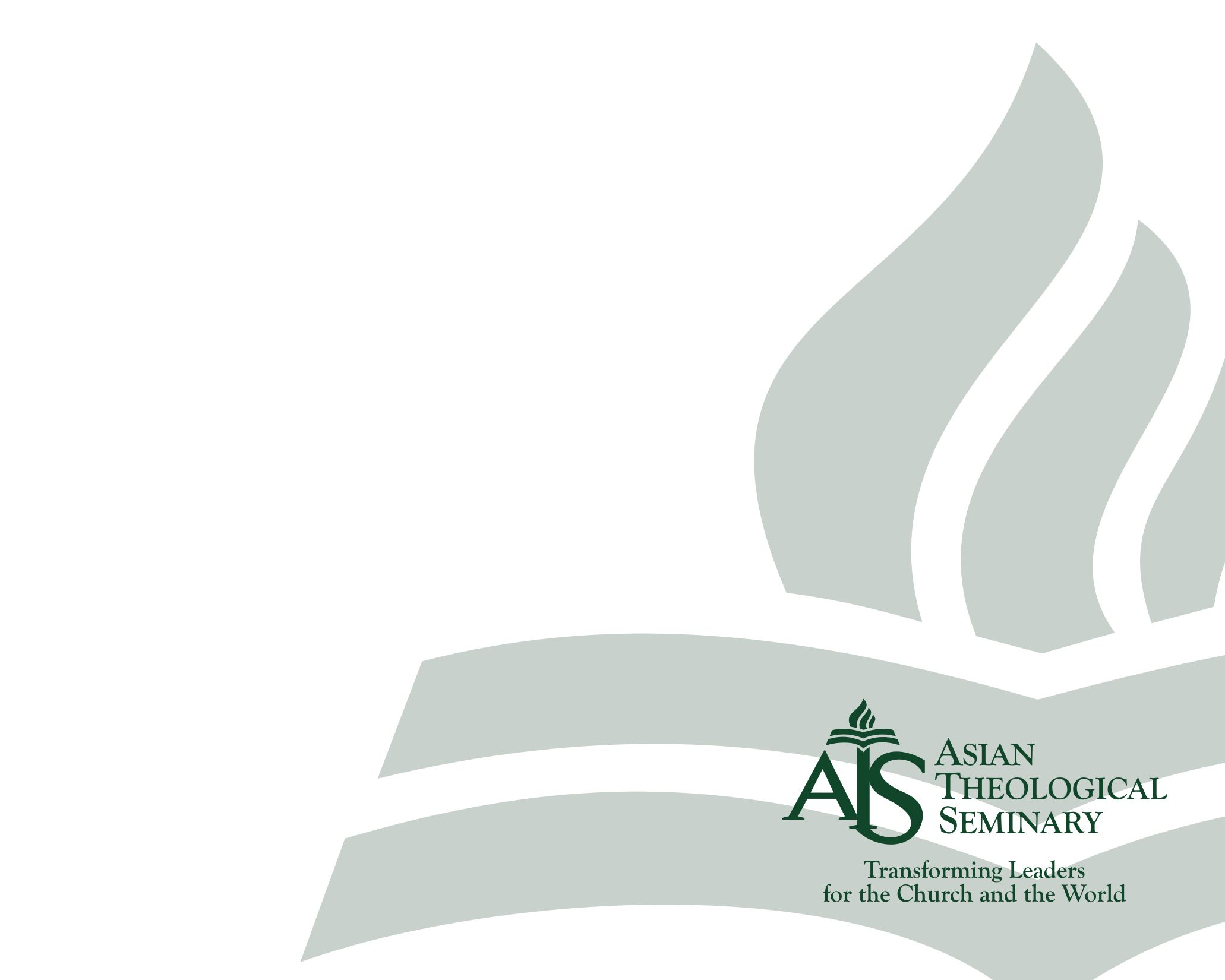 ASIAN THEOLOGICAL SEMINARY
CENTER FOR TRANSFORMATIONAL URBAN LEADERSHIP
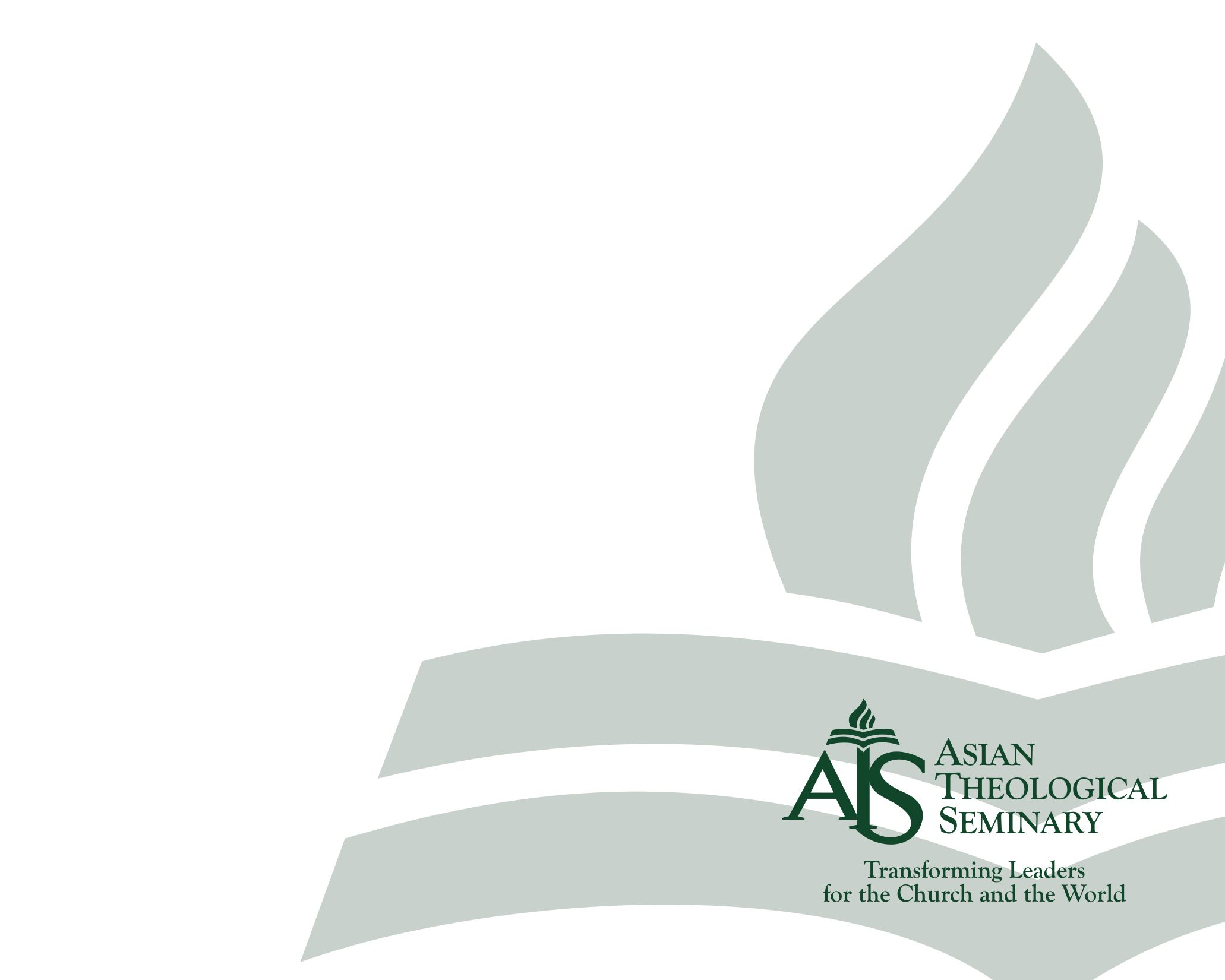 Update for 2013 encarnacaoconsultationkampala, uganda
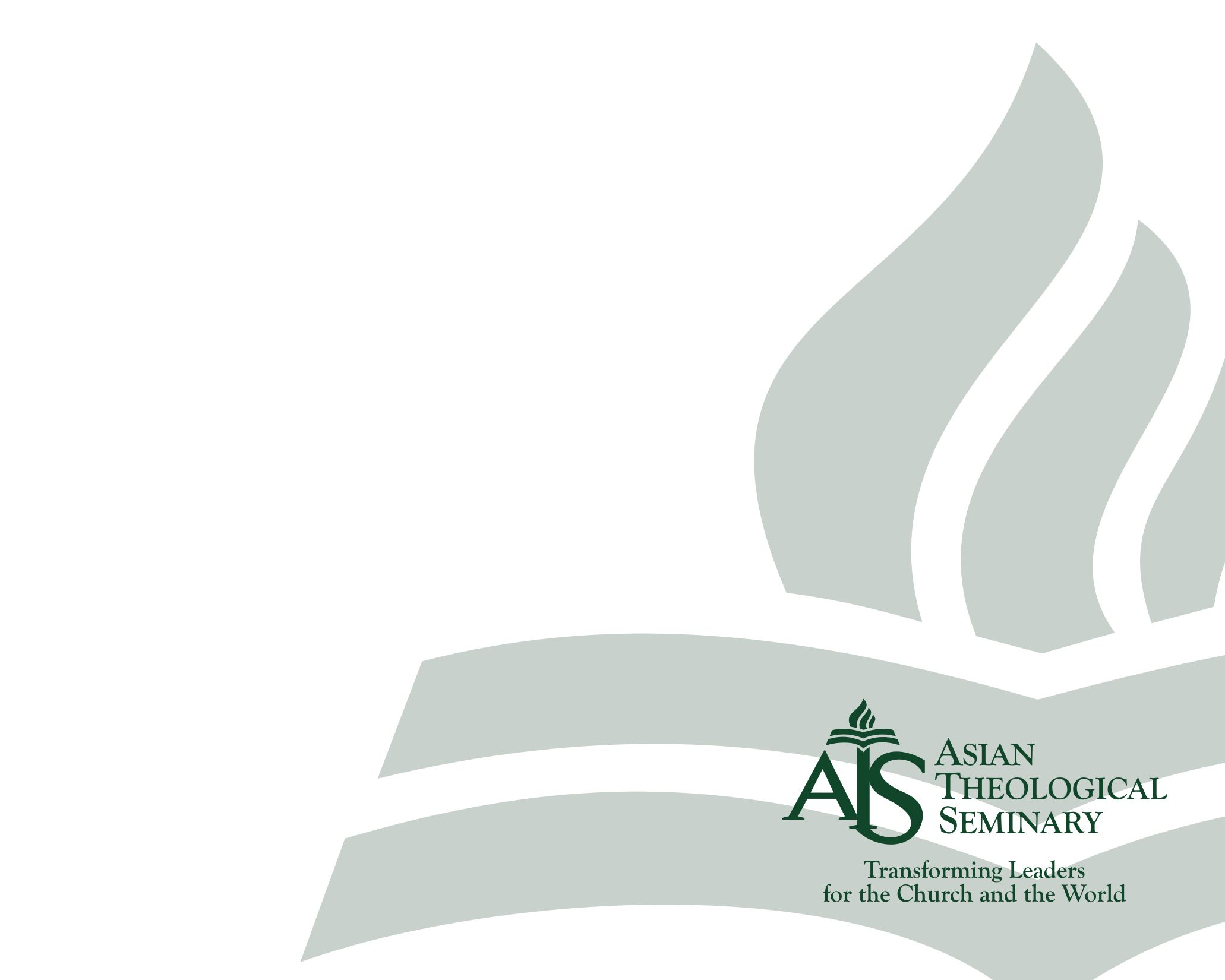 ATS-MATUL Programme
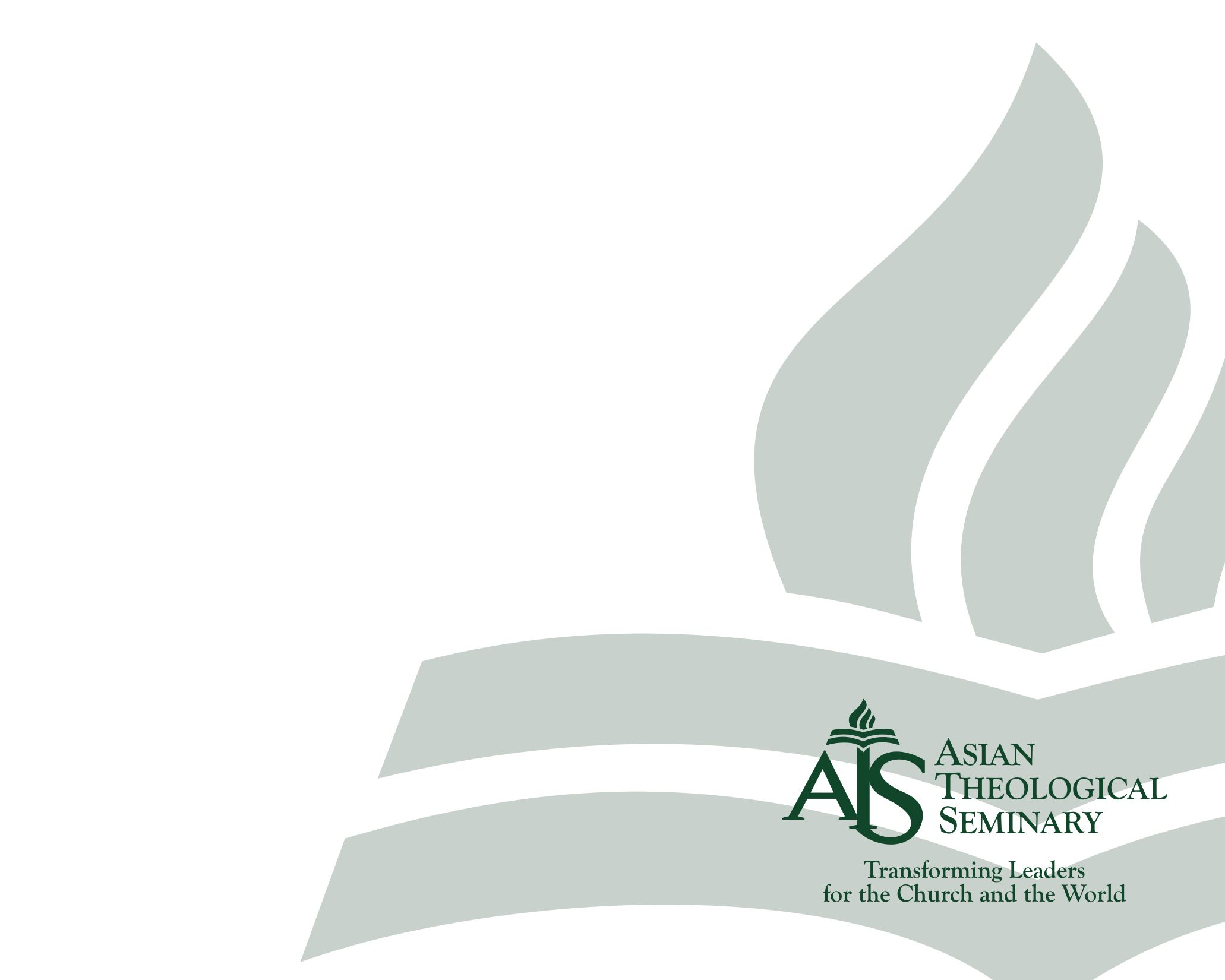 Student Population
Enrolled last Semester: 28
Philippines: 24
United States of America: 4 (APU: 3)
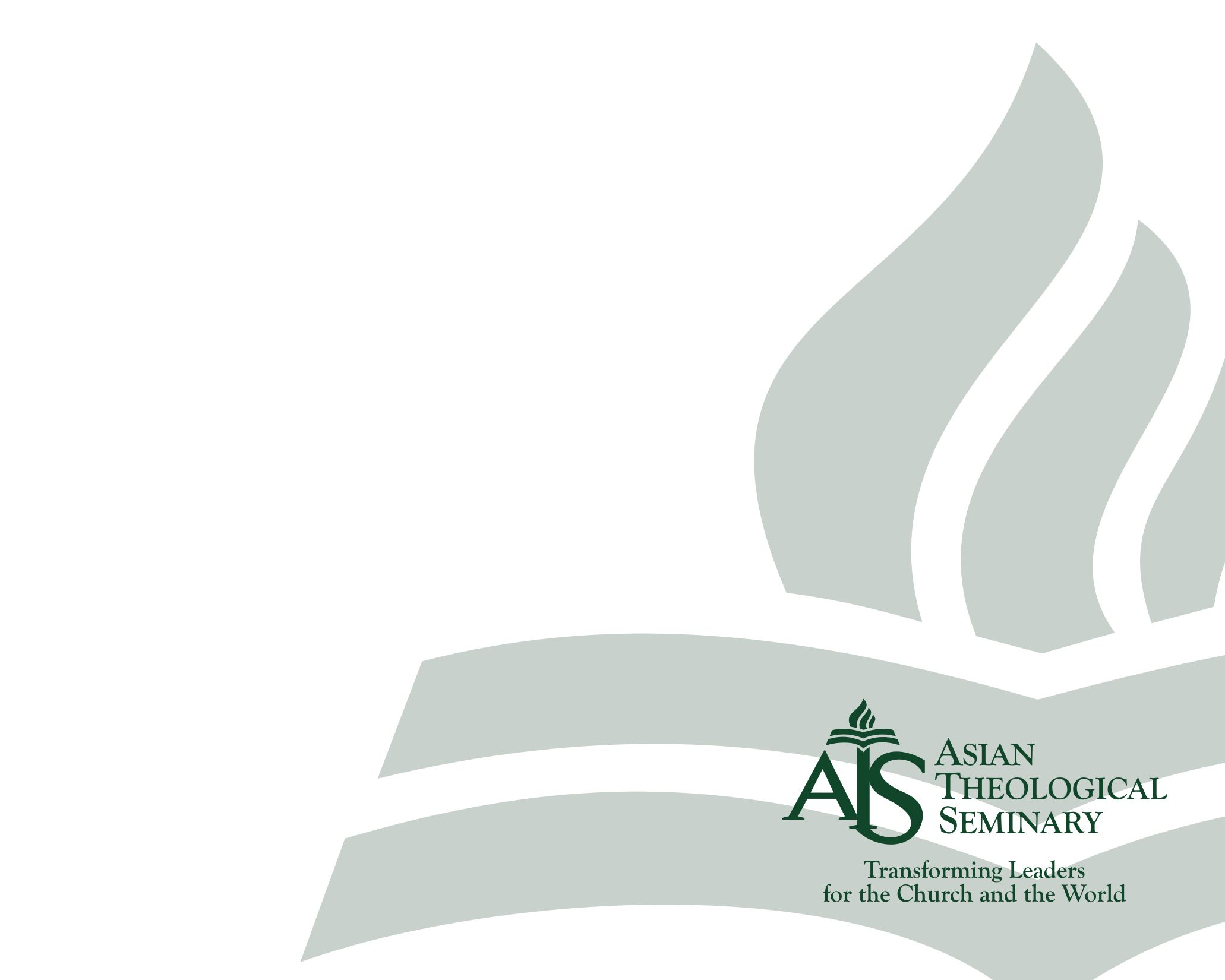 Enrollment last 5 years
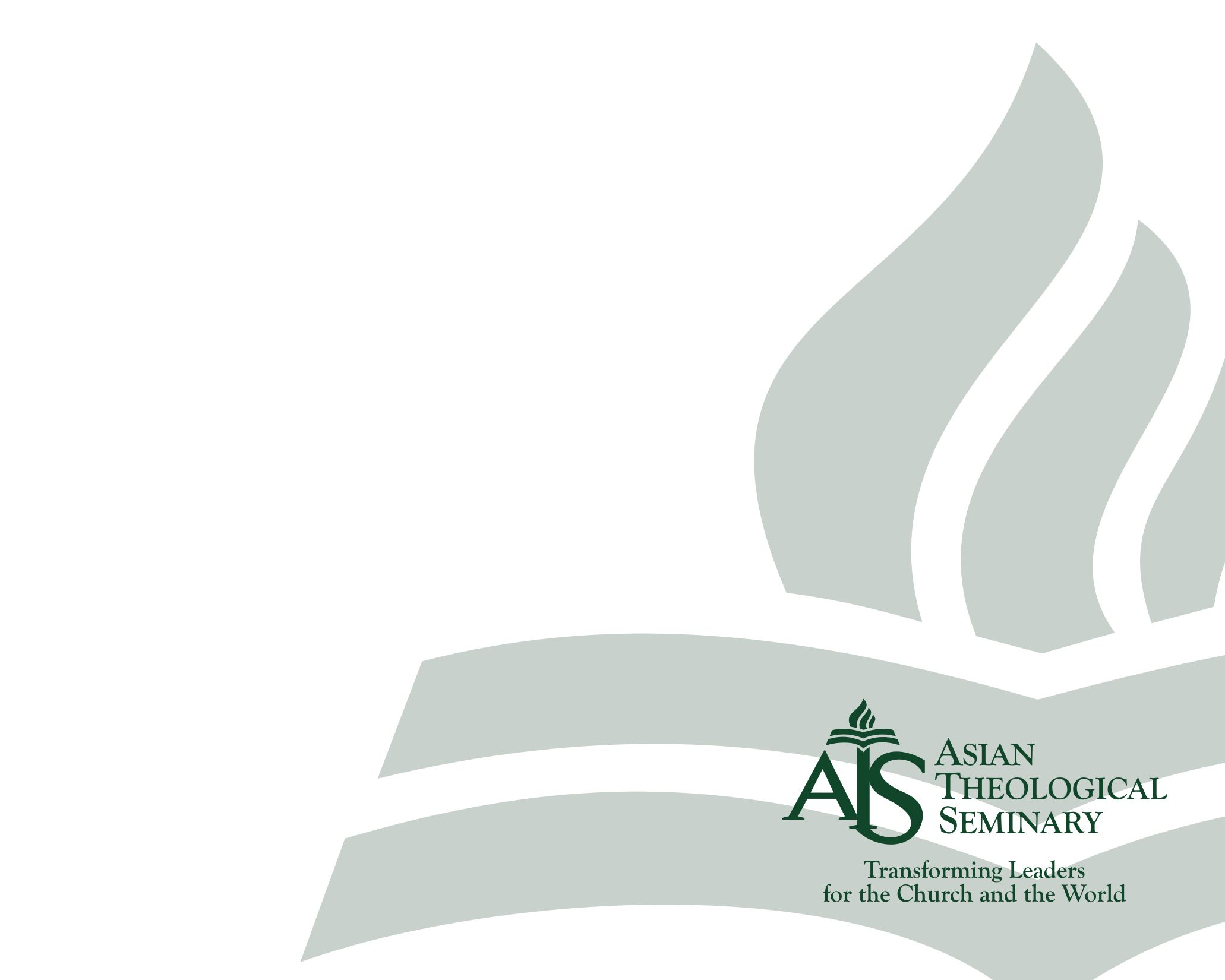 Faculty
Full-Time
Prof. Lorenzo Bautista (ATS Theology Chair)
Theology for the Urban Poor
Co- teaching:
Leadership in Urban Movements
Urban Reality
Community Transformation
Prof. Noli Mendoza (ATS- Biblical Studies)
Introduction to the Bible
Writing Academic Papers
Co-Teaching:
Hermeneutics among the Urban Poor
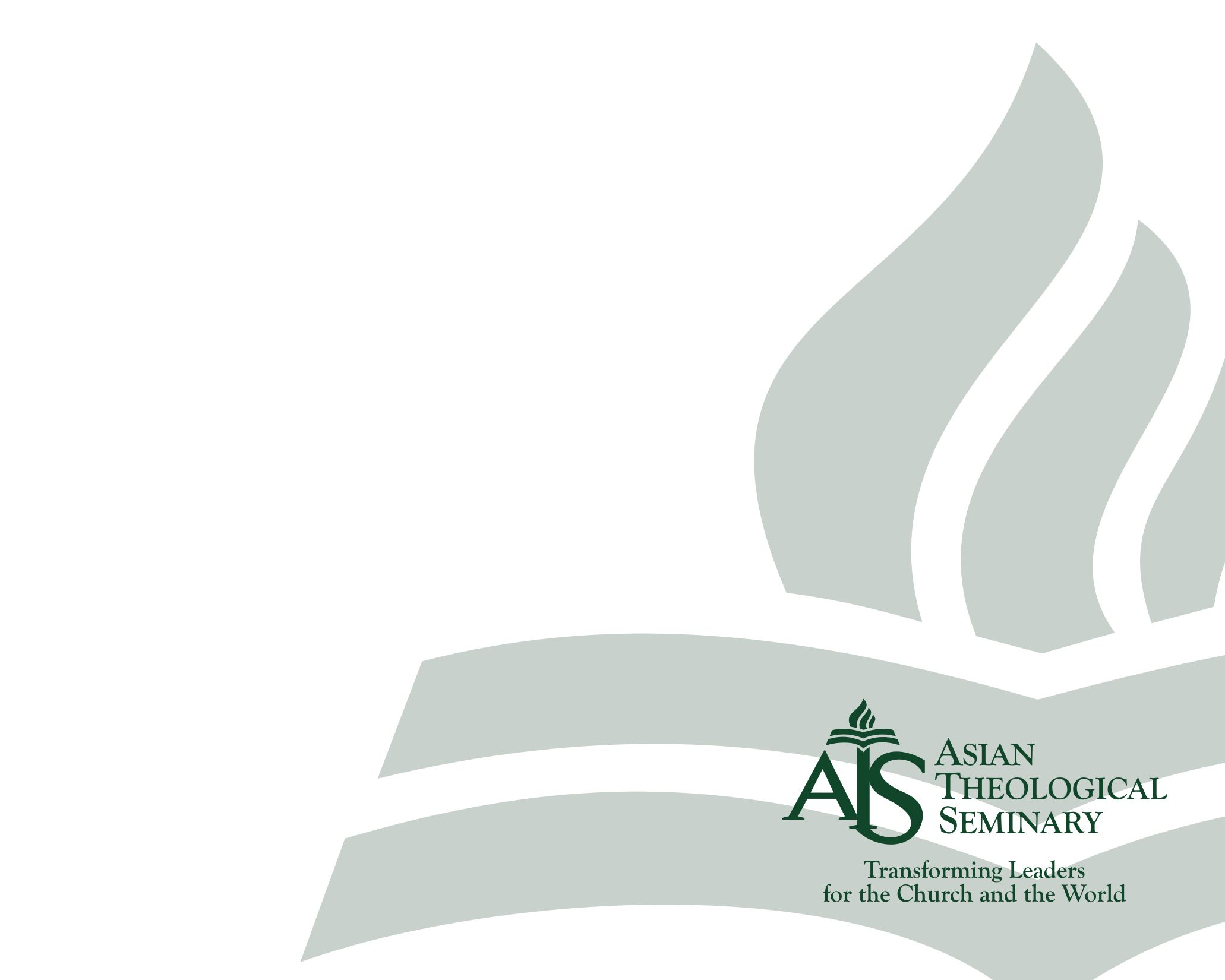 Dr. Annabel Manalo (ATS- Counseling Chair)
Community Based Counseling

Dr. Peter Nitschke (CTUL-Director)
Integration Workshop
Theo. & Pract. Of Community Economics
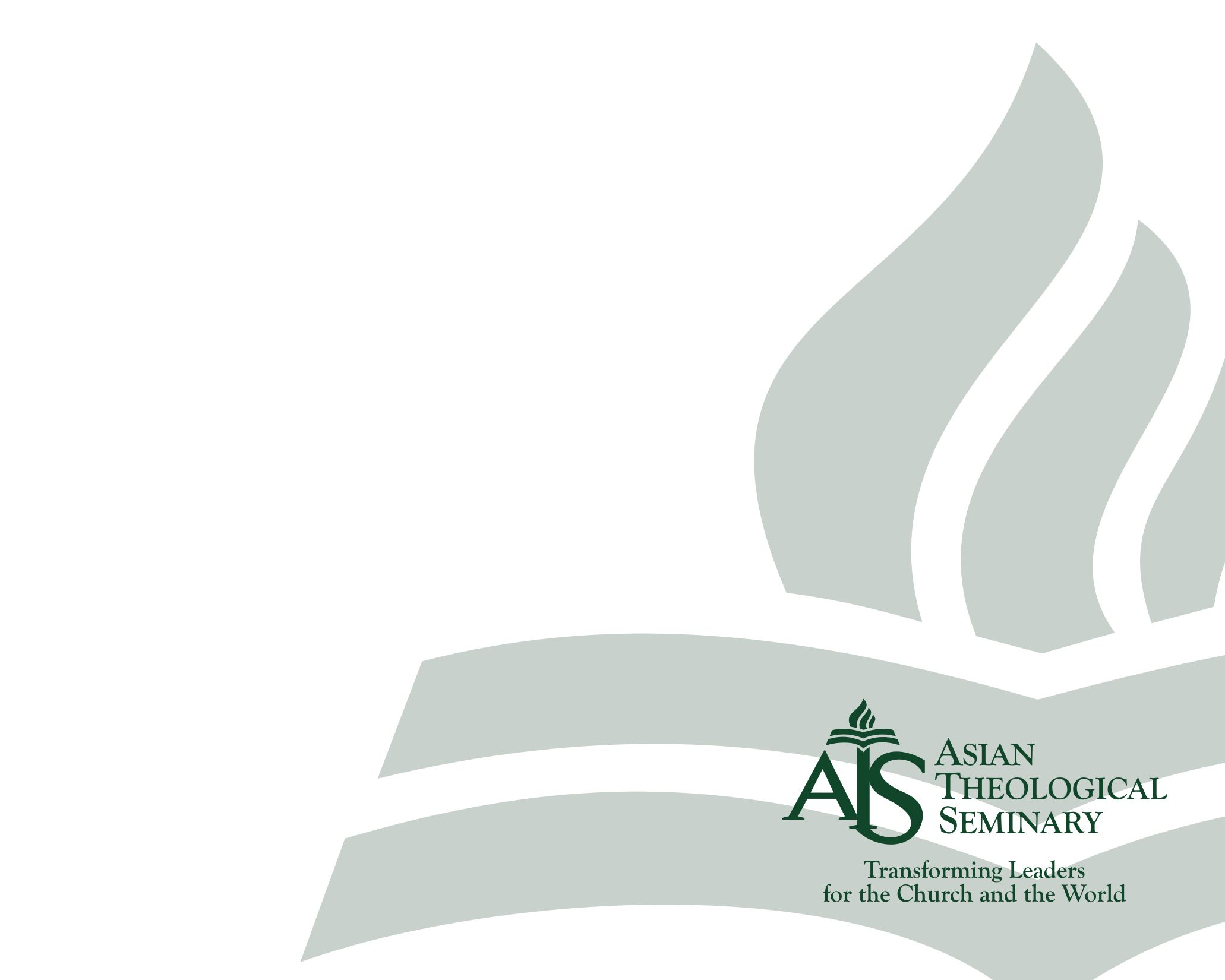 Faculty
Part-time/Adjunct:
Dr. Aaron Smith (Servants Partners)
Fieldsupervision 1 & 2
Hermeneutics among the Urban Poor
Dr. Jonathan Nambu (Samaritana Ministry)
Service with the Marginalized (main Focus: Female Sexworkers)
Dr Raineer Chu (Mission Ministries Philippines)
Urban Spirituality
Urban Poor Church Planting
Prof. Fermin Manalo (LILOK)
Urban Reality
Community Transformation
Leadership in Urban Movements
Prof. Eva Farmador (Christians for Good Governance)
Advocacy in the Urban Environment
Prof. Rex Ressureccion (Floodgate Foundation)
Entrepreneural & 
	Organizational Leadership
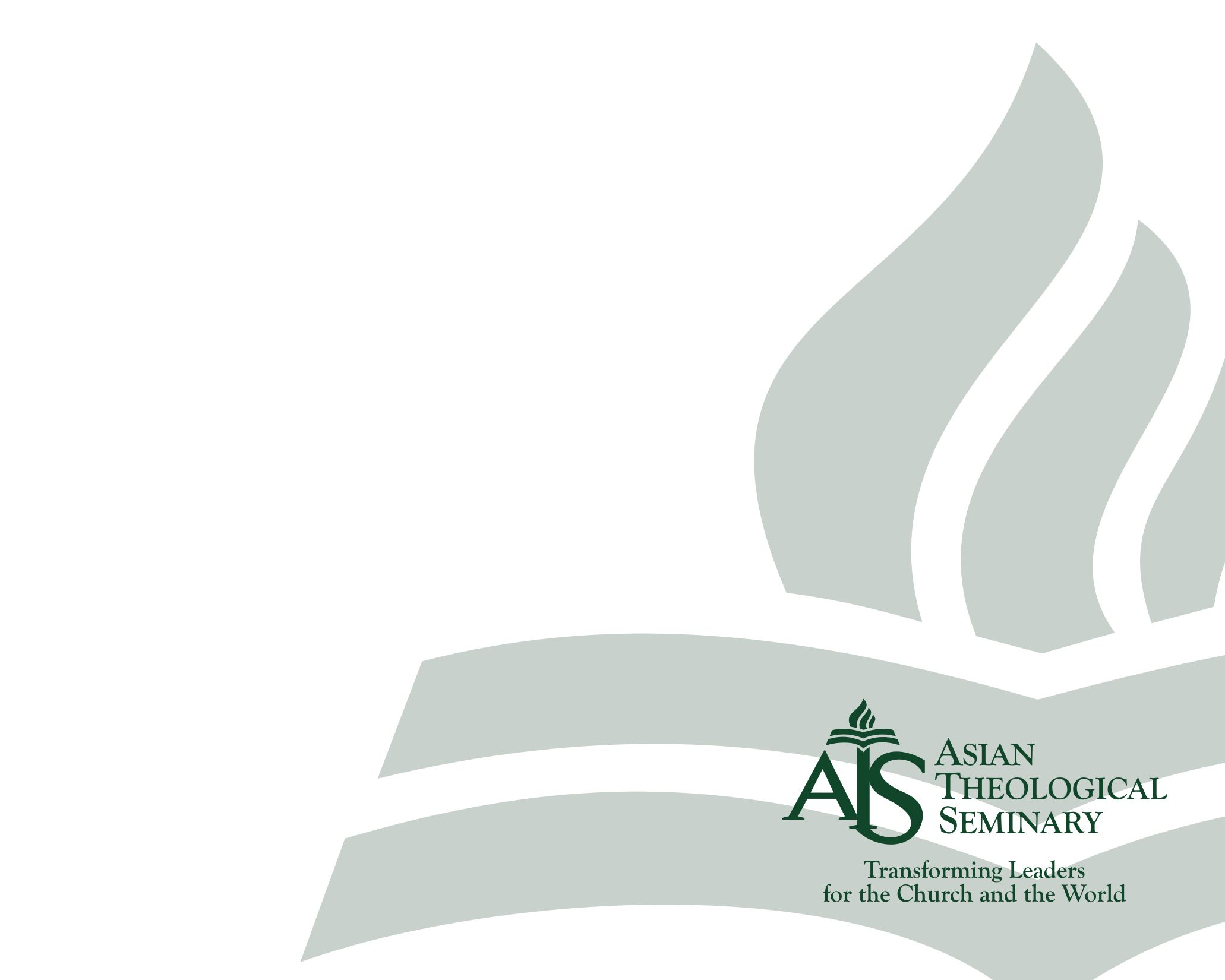 Dr. Mel Luna (University of the Philippines, College for Social Works & Community Development)
Research Methods
Prof. Chona Domingo (Missions Ministry Phil.)
Educational Center Development
Prof. Alicia Banas
Community Health Education
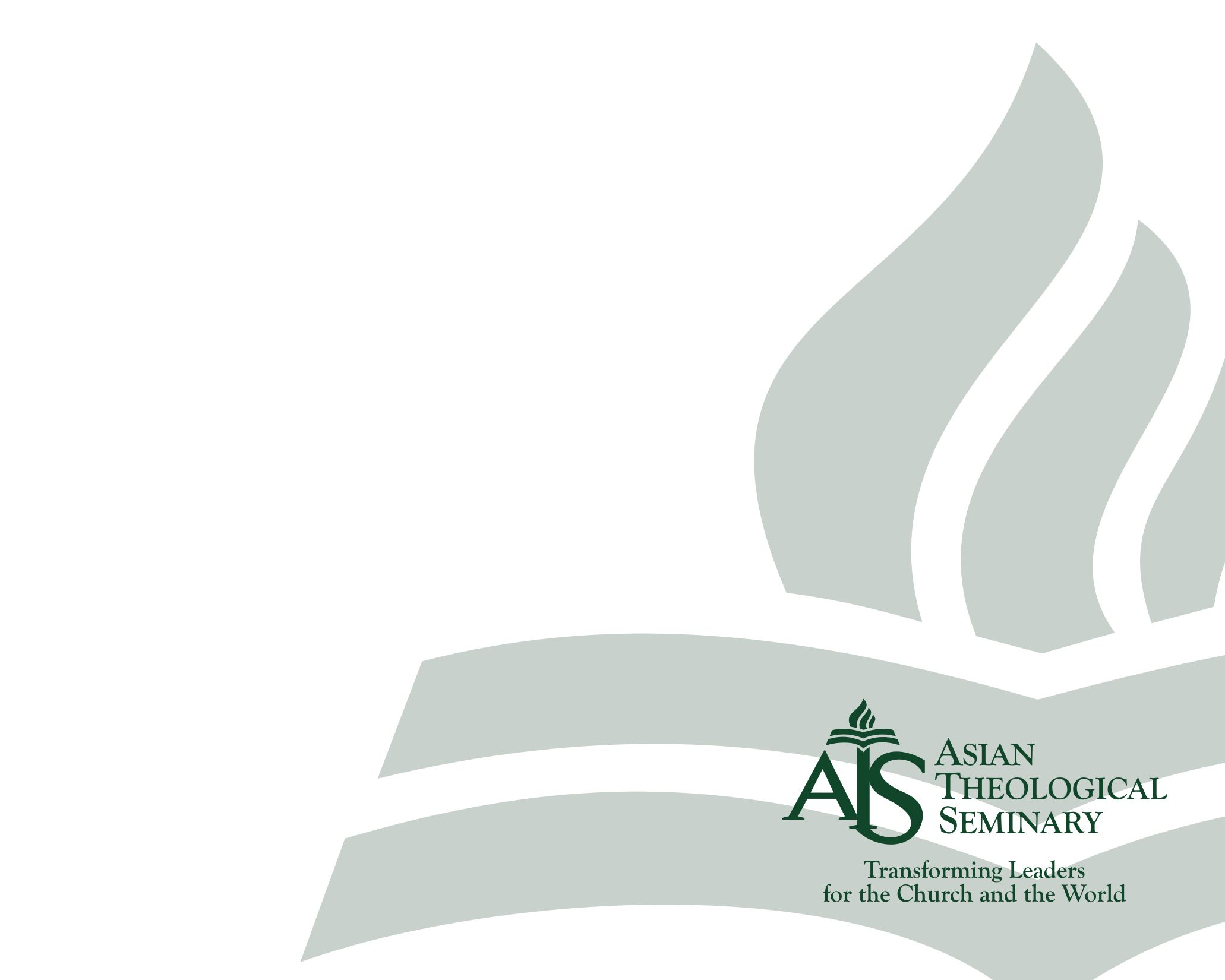 Achieved Projects
Recognition with the Commission on Higher Education this March 2013
Added MDIV TUL degree based on request from many urban poor Pastors wanting additional biblical, theological and pastoral courses.
Regular Ministry consultations 
	with leaders from the city
Latest topics: Debt Crisis, 
Human trafficking
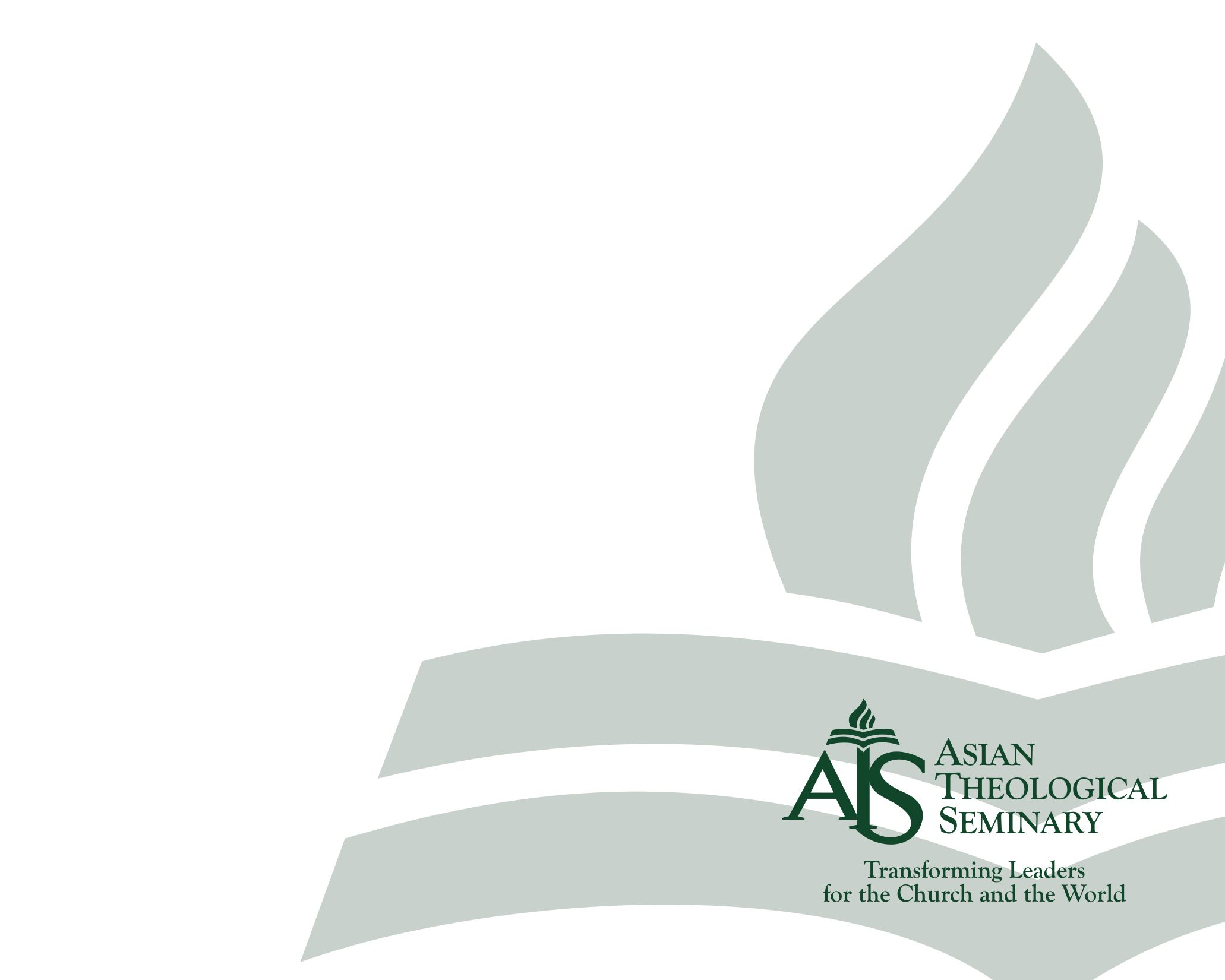 Comprehensive Program review and evaluation
Negotiations with Bakke Graduate School to become their DMIN hub for their DMIn in transformational Leadership for the Global City, offered as a joint degree.
Market study ongoing
10 days overture 1 last January with 10 Students
Study for possible partner communities for starting Participatory 
	Action Research
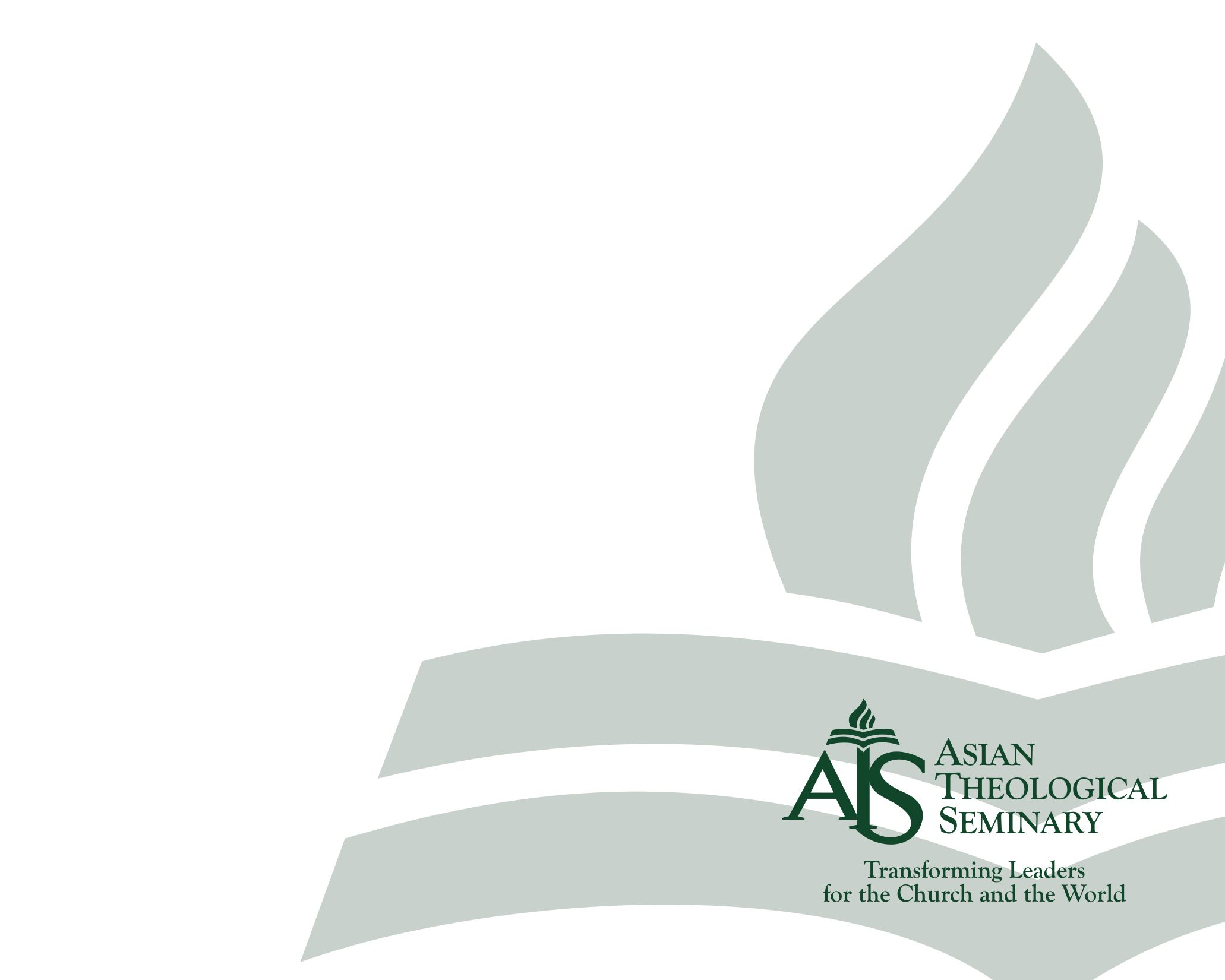 Student-Recruitment
Video
Social Networks
Preaching in Churches
Networking with Pastoral Networks
Attending Christian NGO network meetings
Through Students and Faculty
Teaching workshops for 
	different Christian groups
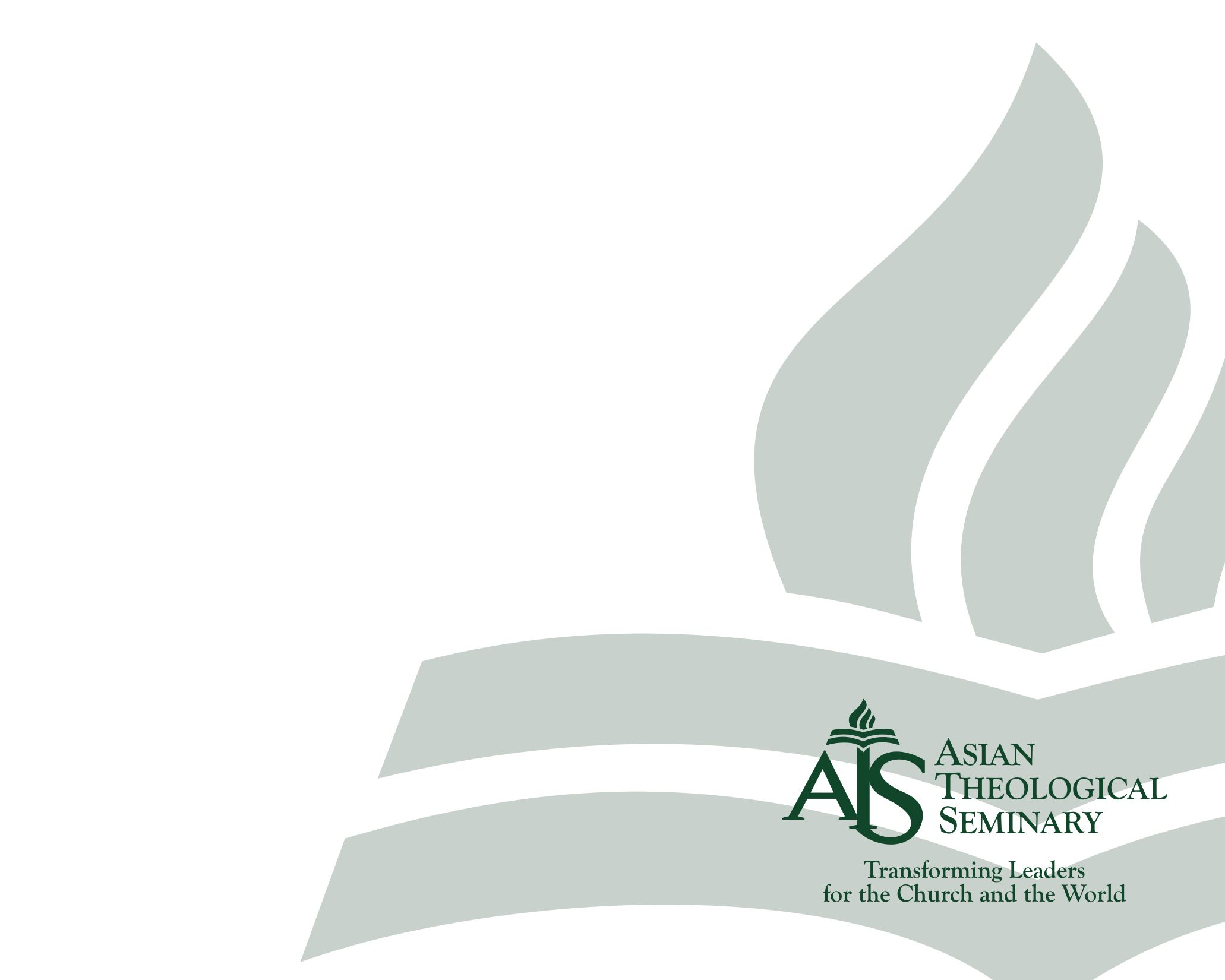 Fundraising
International Donors: OCI, Resource Leadership
Local donors: Mega Churches, Christian Business people
Material: Proposal, Video, Flyers
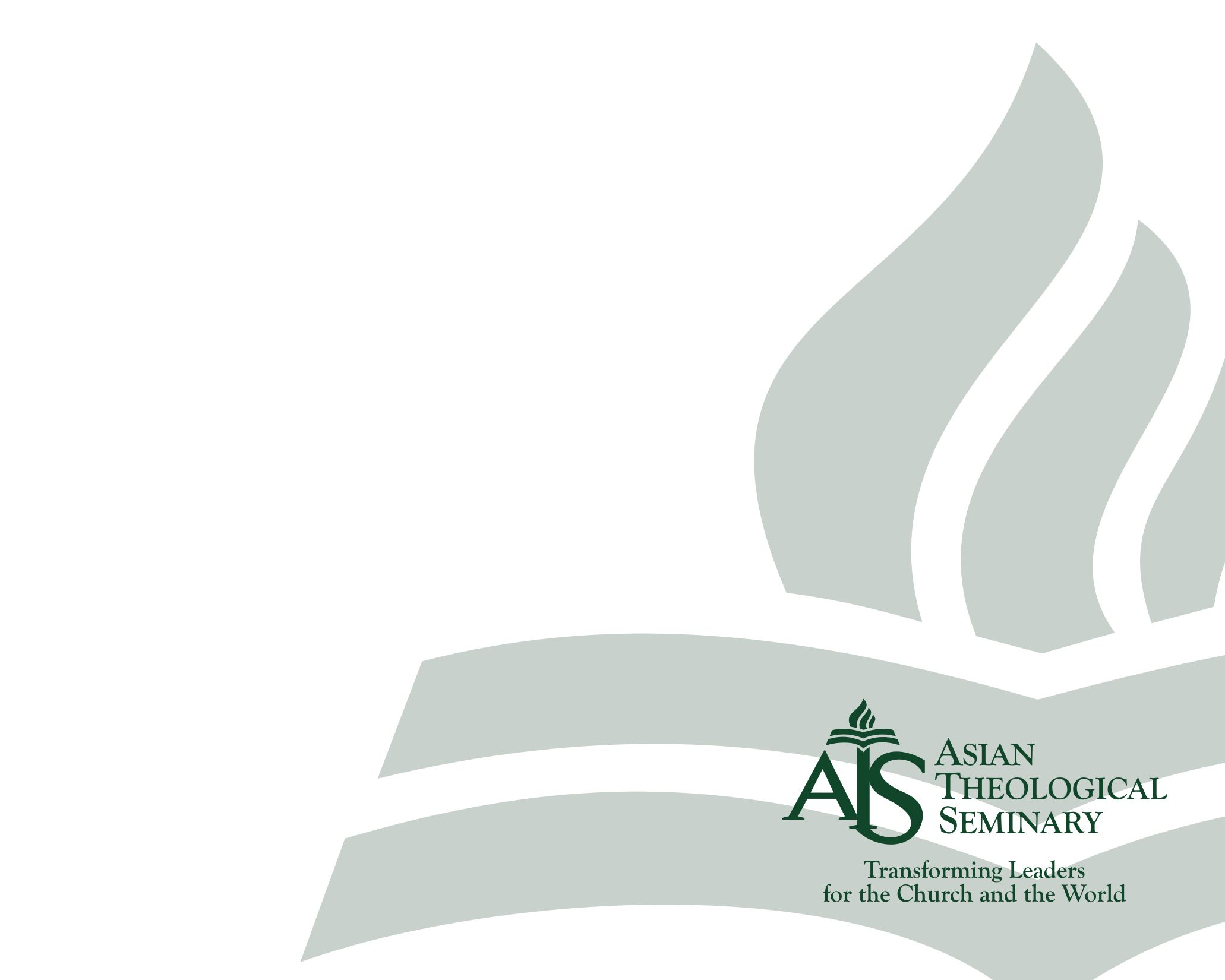 Challenges
Meeting with whole Faculty
Students drop out
ATS putting whole curriculum online through Moddle
Transition from special program to regular program
ATS curriculum change introducing 9 unit Action research project
	parallel to a thesis
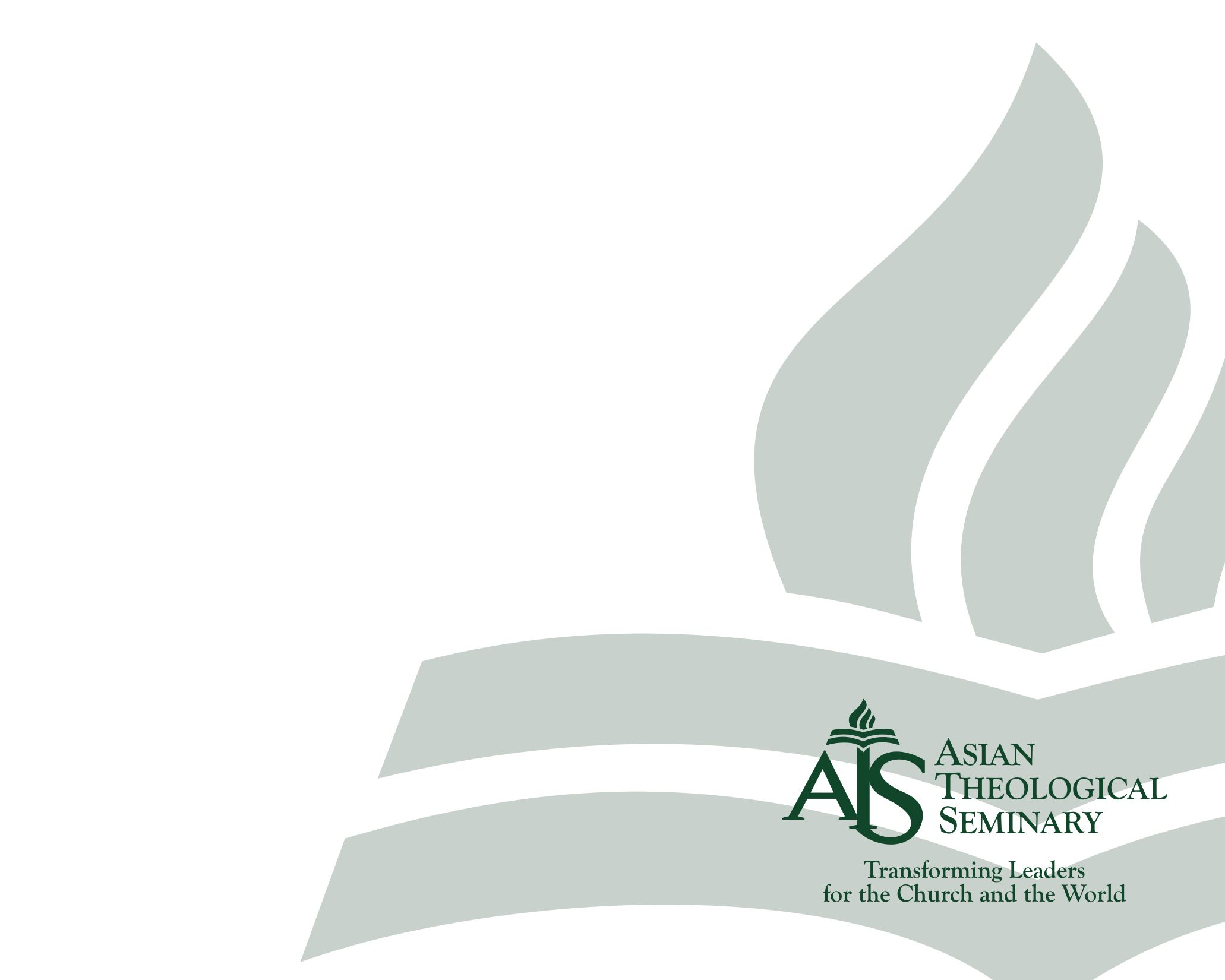 Future Plans
Enlarge student base nationwide through Online Learning
Offering DMIN locally
Increase Enrolment to 35-40 Students through agressive recruiting
Increasing scholarships through local donors through agressive fundraising
Becoming a research center for urban missions in the Philippines
Adapting one community 
	as CTUL field lab